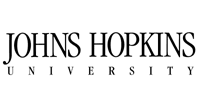 Temporal Integrity Challenges 
in Long-term Environmental 
Monitoring Sensor Networks.

Jayant Gupchup†
Alex Szalay±,  Andreas Terzis†




Department of Computer Science, Johns Hopkins University†
Department of Physics and Astronomy, Johns Hopkins University±
Data Collection History
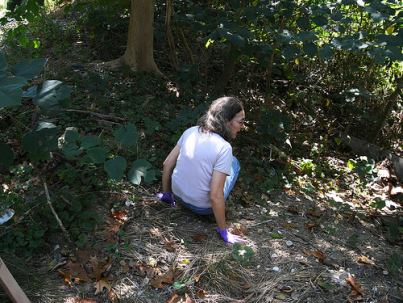 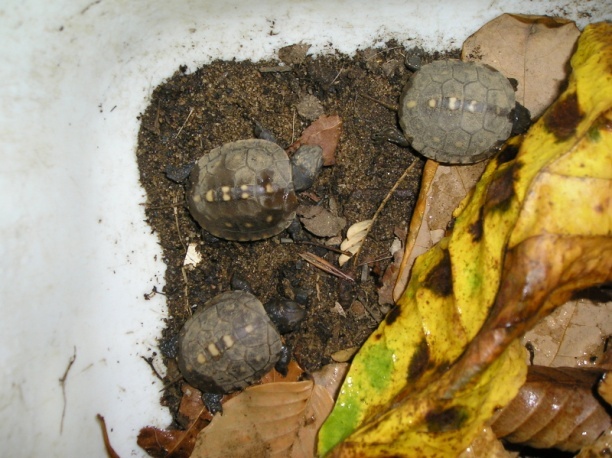 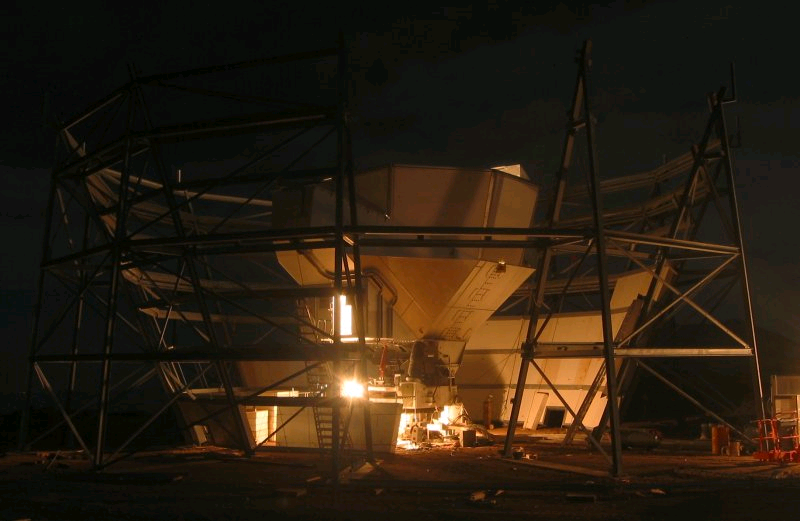 A Typical Sensor Network
Stable 
Storage
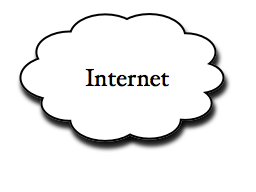 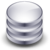 Gateway/
Basestation
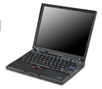 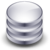 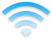 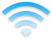 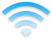 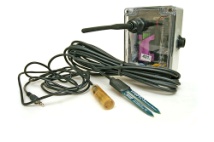 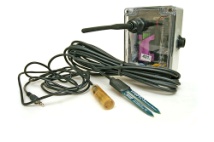 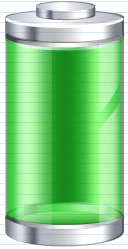 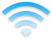 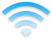 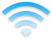 …….
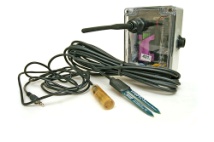 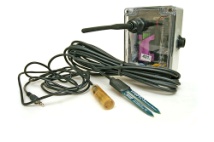 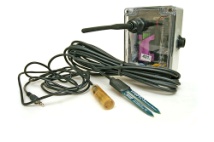 3.6 V
19.0 Ah
[Speaker Notes: Bring a box and explain the contents. Leave out optimization stuff. Operate for long periods of line.]
Post Mortem Time Reconstruction
Clock-Synchronization is expensive (power-wise)
Motes operate asynchronously
Each mote uses a local clock

Measurements are marked using local clock (LTS)

GTS = α * LTS + β
GTS is the global timestamp (unixts)
α is the clock skew
β is the start time

Periodically collect   (LTS,GTS) pairs. “Anchor Points”

Estimate [α  β]
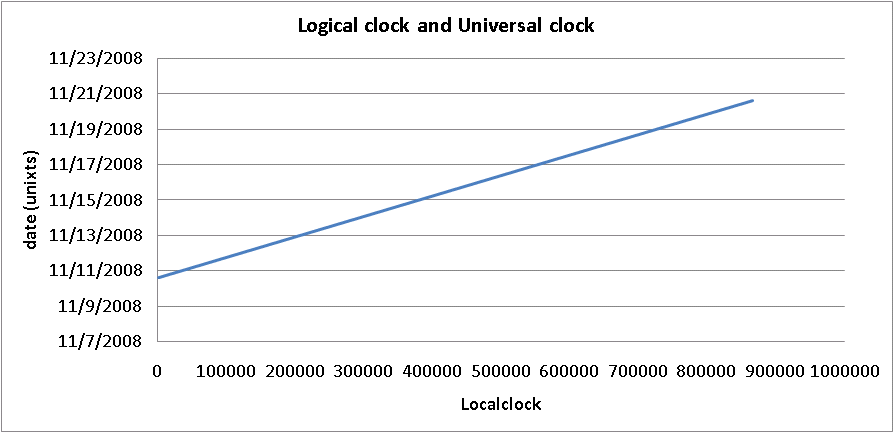 Slope (α ):
Clock Skew
β
[Speaker Notes: Expand Anchor points]
Sources of Errors & Effects
Motes Reboot (data comes in segments)
Low Battery
High Moisture
Software bugs
Motes stay down for indefinite period


Global clock source can be off
Sync Global clock source (GPS, Network time protocol)



After every reboot < α , β > needs to be re-estimated
Bitten by the clock
Lessons Learnt

Synchronize global clock source(s)
Collect more anchor points for reliability and robustness
Validation and Extreme cases
Reconstruct timestamps if no anchor points are collected

Global clock source goes down 
Nodes get disconnected from the network
Annual Solar Patterns
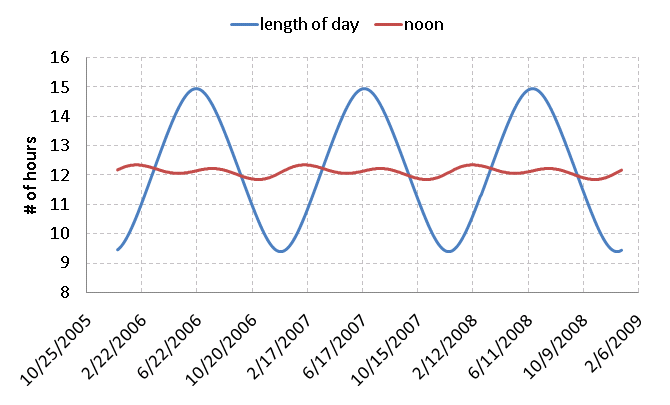 <LOD, noon> = f (Latitude, Time of Year)
“Sundial”
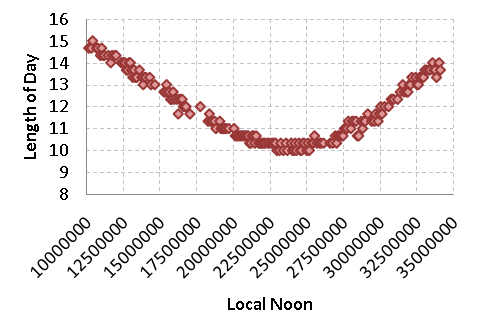 Noon
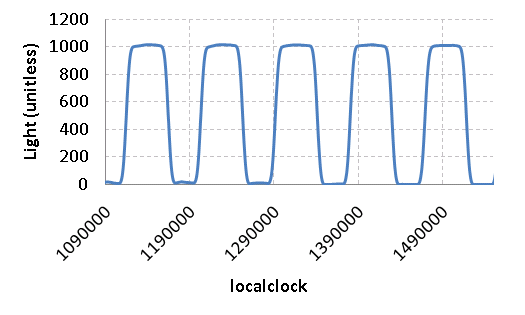 Length of day (LOD)
argmax lag Xcorr (LOD lts, LOD gts, lag)
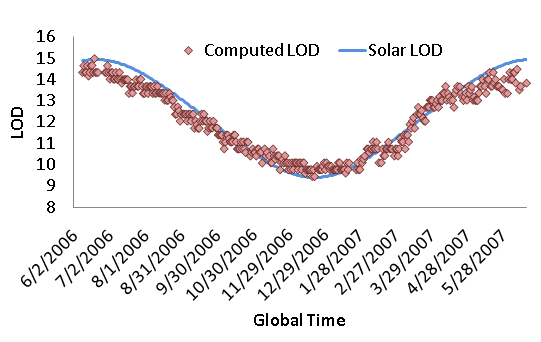 “Anchor Points”
Summary
Postmortem timestamp reconstruction can be non-trivial


Thought needs to go in during system design


Fall back on data-driven reconstruction methods when all else fails.
Questions
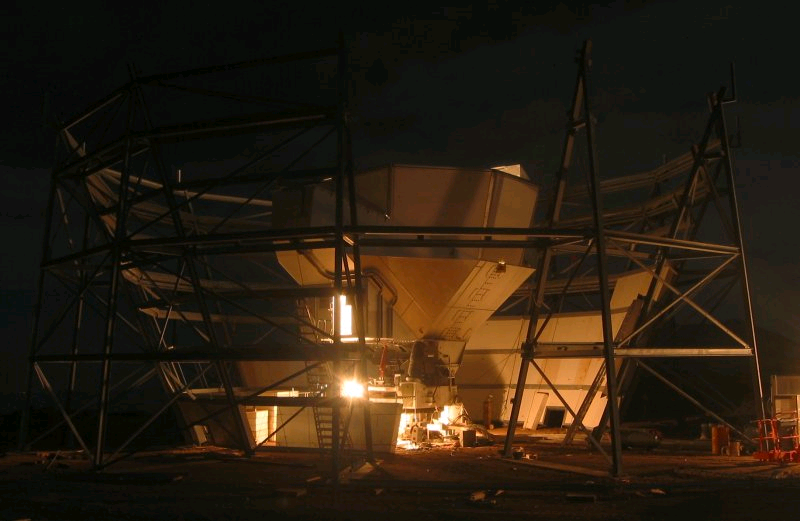 Courtesy : http://upload.wikimedia.org/wikipedia/commons/4/46/Atacama_cosmology_telescope_night.jpg
Collecting Anchors (<local, global>)
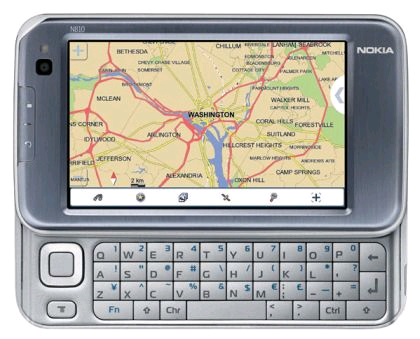 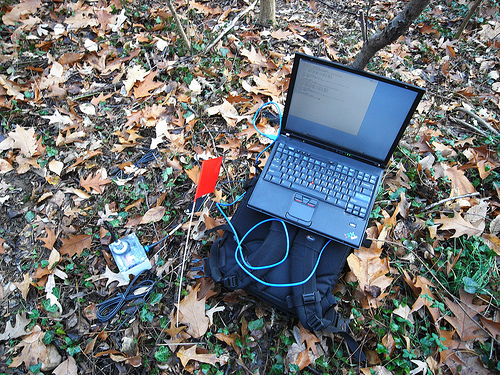 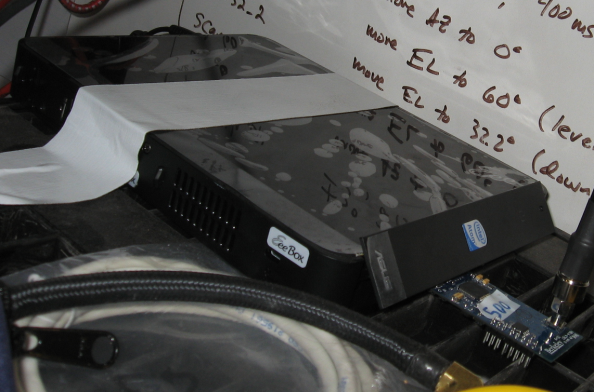 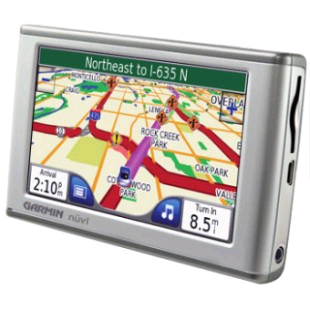 2009
Segments
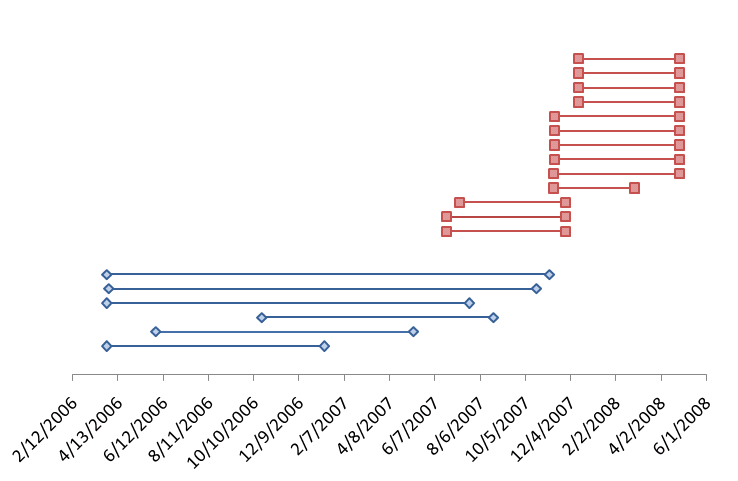 “Jug bay” Deployment

 Telos B motes
 30 minute sampling 
 13 boxes
 Max Size : 167 days
“Leakin” Deployment

 MicaZ motes
 20 minute sampling
 6 boxes
 Max Size : 587 days
Reconstruction Results
Day Error

Offset in days

Proportional to Error in  
  Intercept  (β)
Minute Error

RMSE Error in minute within the day

Proportional to Error in slope/clock      
  drift  (α)
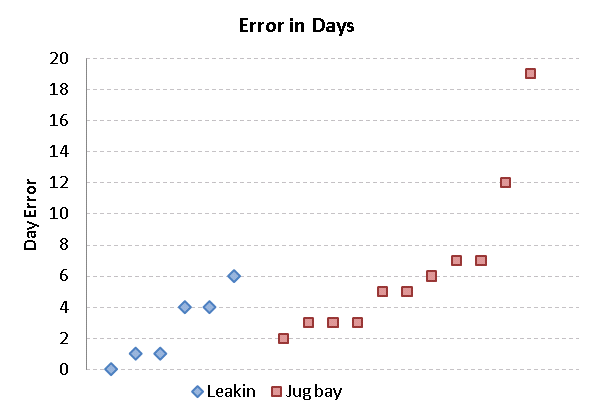 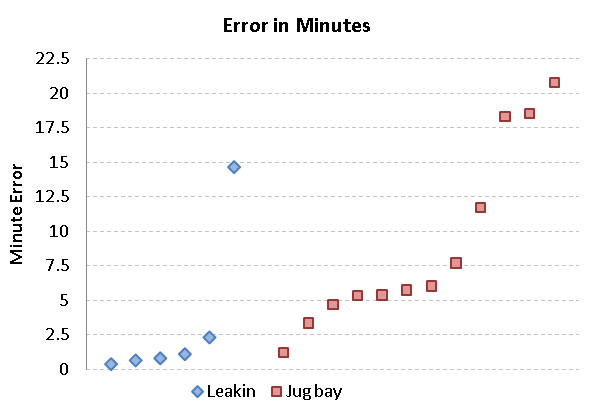